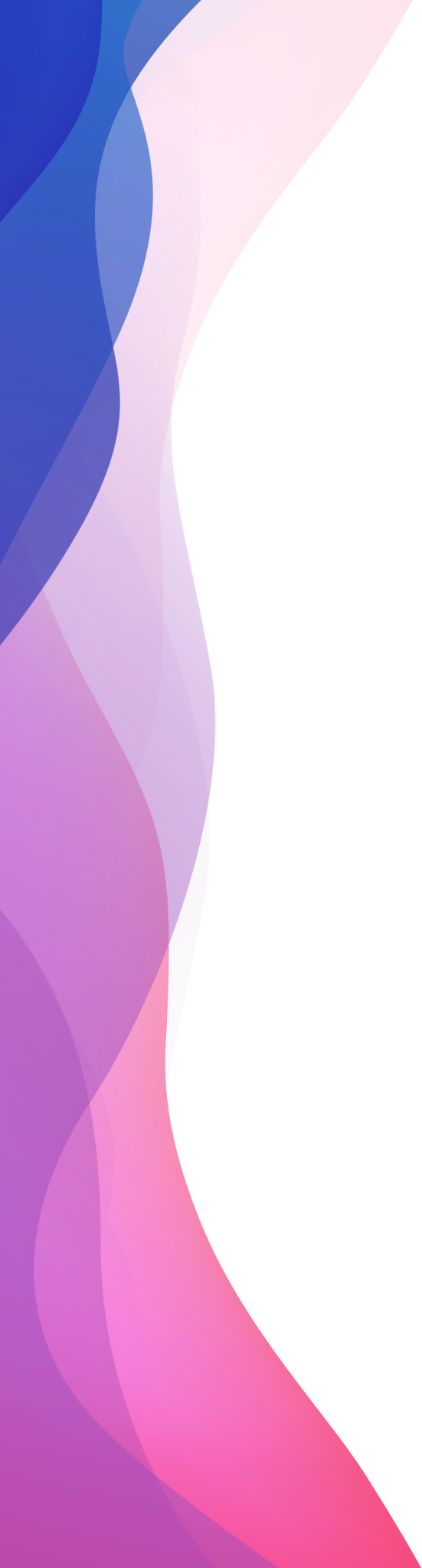 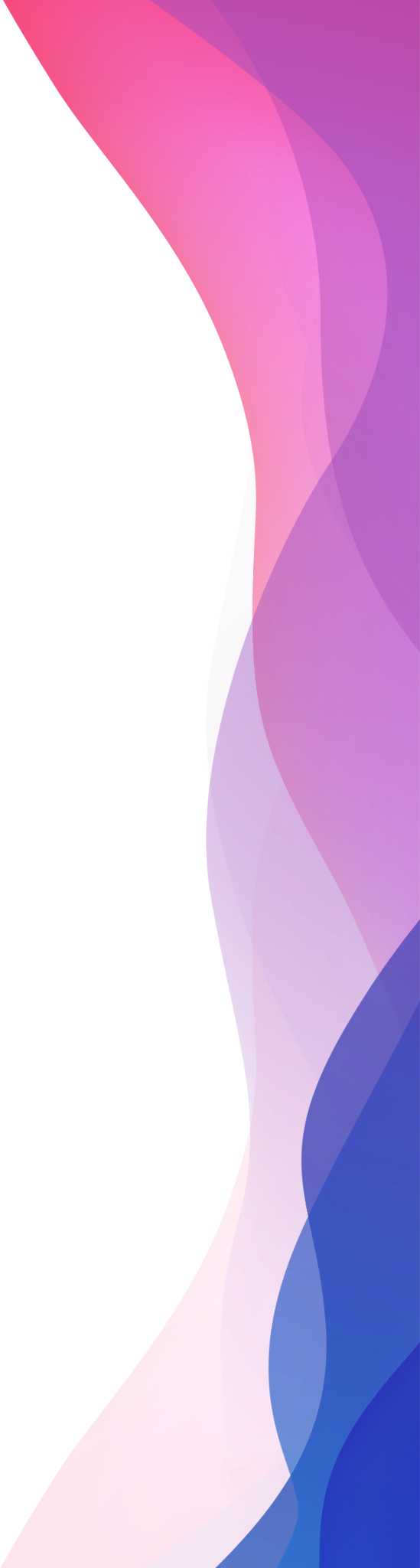 COMPANY NAME
CERTIFICATE
OF CONGRATULATIONS
THIS IS TO CERTIFY THAT
Samuel Rodriguez
Has achieved excellence in Leadership and Innovation. Awarded on this 10th day of November, 2023. Excellence Hall, Metropolitan City. In recognition of your remarkable leadership and innovative contributions, Mr. Samuel Rodriguez is deserving of heartfelt congratulations.
DATE
SIGNATURE